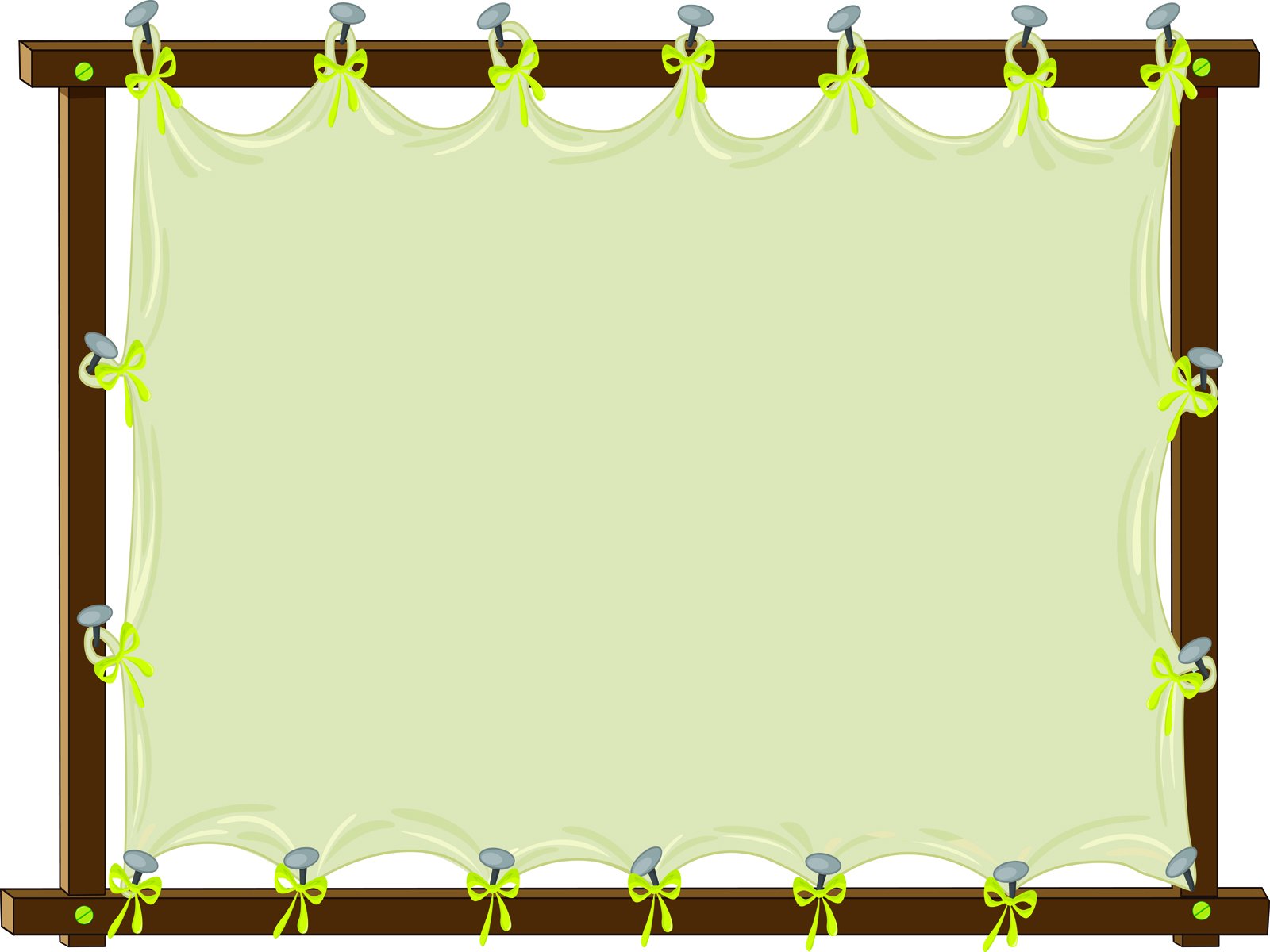 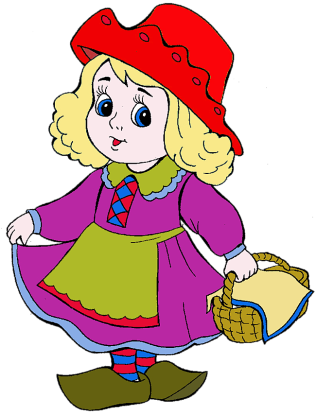 «Влияние  устного    народного  творчества            на  развитие  речи  детей»
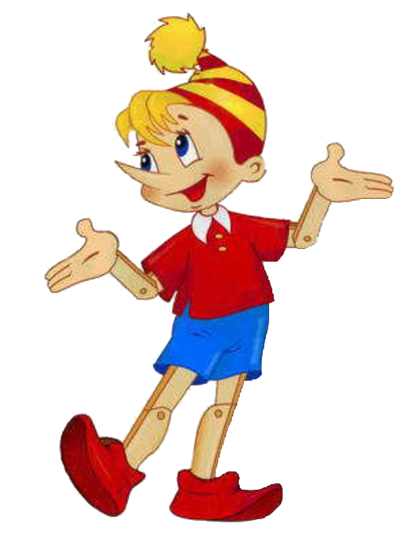 Подготовила: Тимохина С.Н.
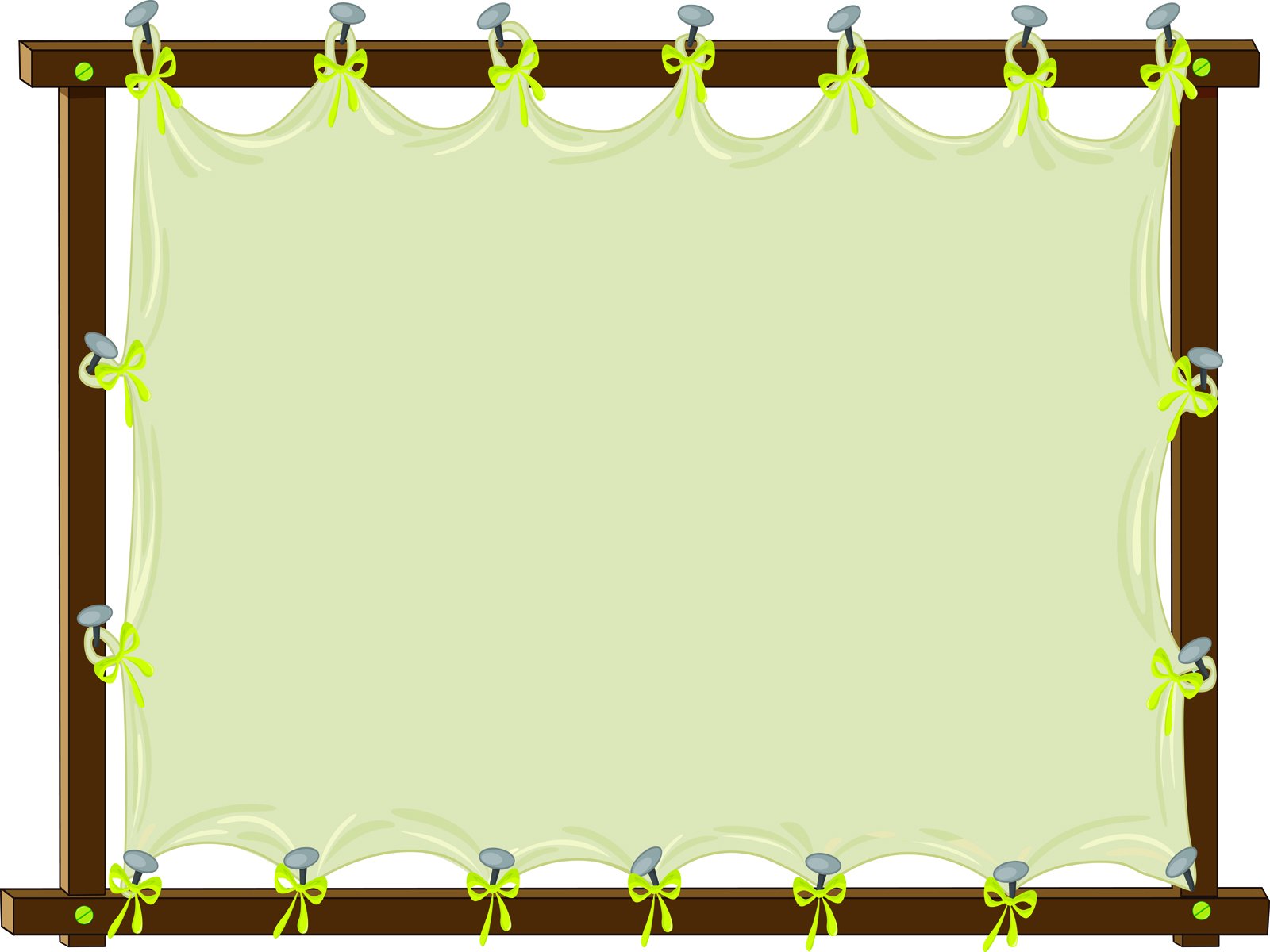 Что такое устное              народное творчество?
«Устное» - передавалось «из уста в уста», так как раньше не записывалось.
«Народное» - создание каким-то народом.
«Творчество» - это когда что-то придумывают, творят.
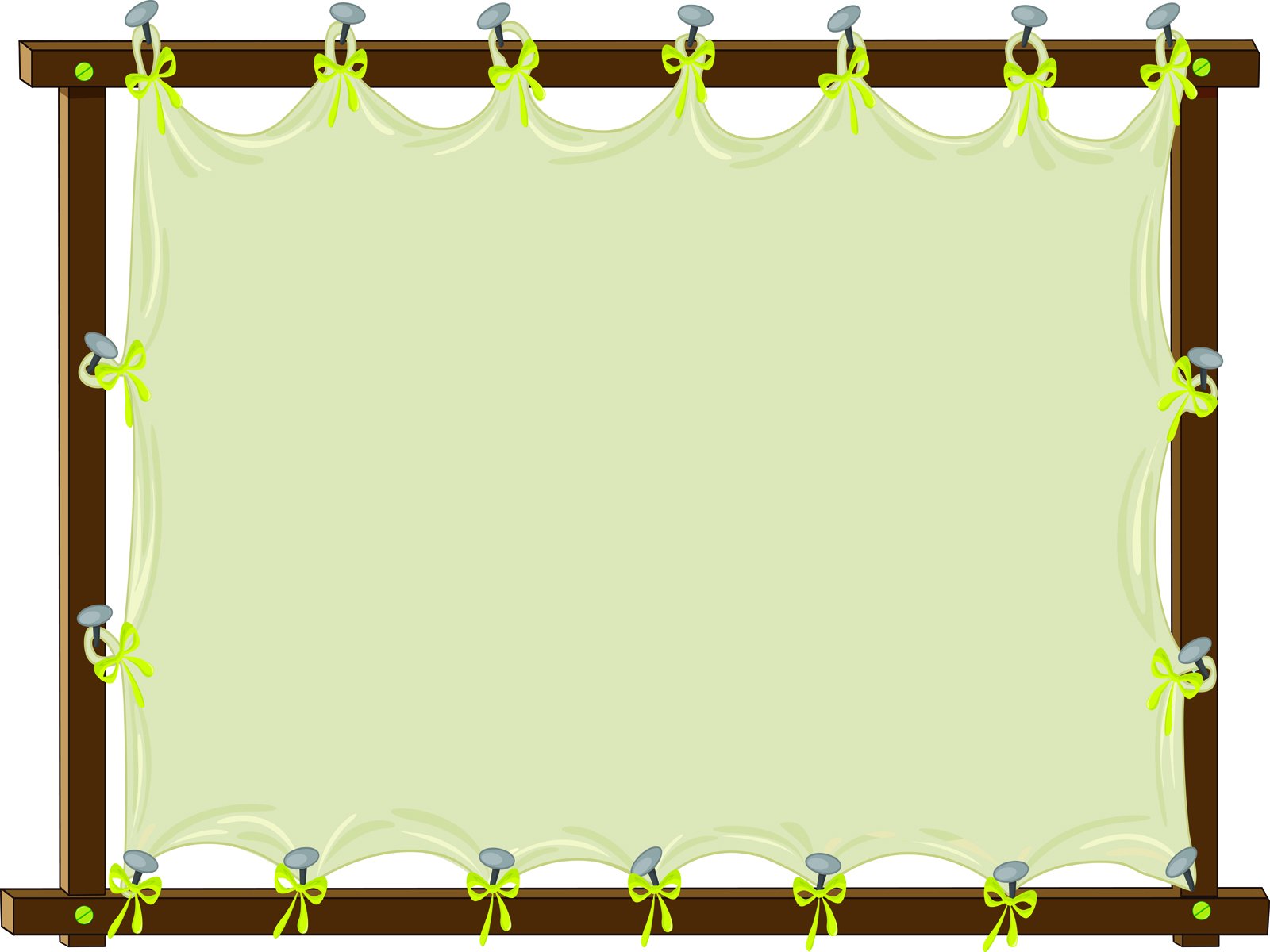 Проблема
Почему наши дети плохо говорят? Может потому, что мы разучились с ними разговаривать. Общаясь со своими детьми, родители редко используют поговорки и пословицы, а ведь в них заключается суть разрешения любого конфликта. Устное народное творчество обладает удивительной способностью пробуждать в людях доброе начало. Использование малых фольклорных жанров помогает развивать речь ребенка, мышление, устанавливать межличностные взаимоотношения, создает доброжелательную атмосферу.
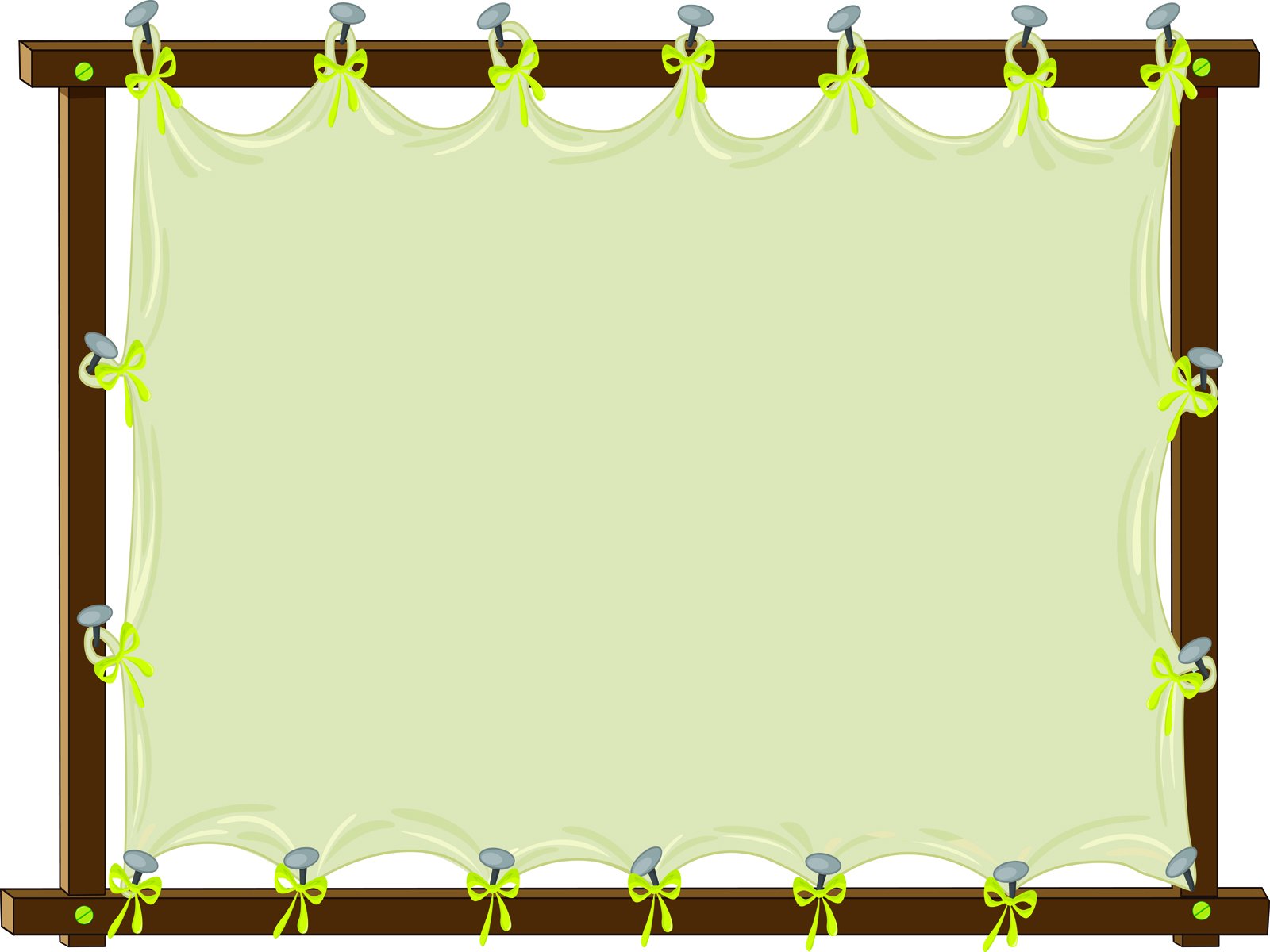 Основными задачами 
в развитии речи детей являются:
Воспитание звуковой культуры речи;
Обогащение и активизация словаря;
Формирование грамматического строя речи.
Цель:
Развитие различных способностей детей в процессе знакомства с малыми фольклорными формами.
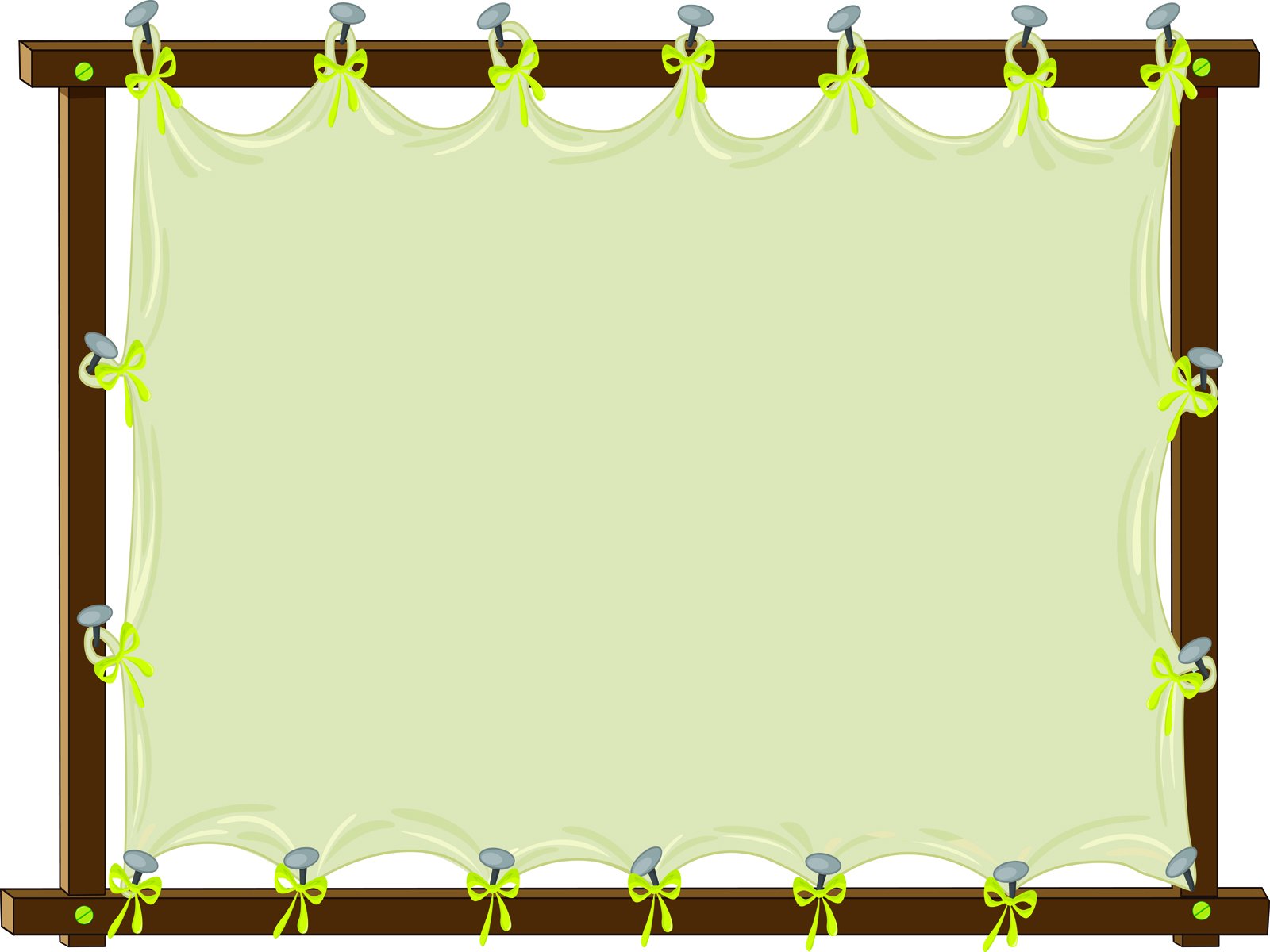 Жанры детского фольклора, используемые в работе:
Колыбельные песни;
Потешки;
Прибаутки;
Заклички;
Приговорки; 
Народные игры;
Русские народные сказки;
Детские игровые песни (считалки, дразнилки, песни для детей об окружающей их жизни).
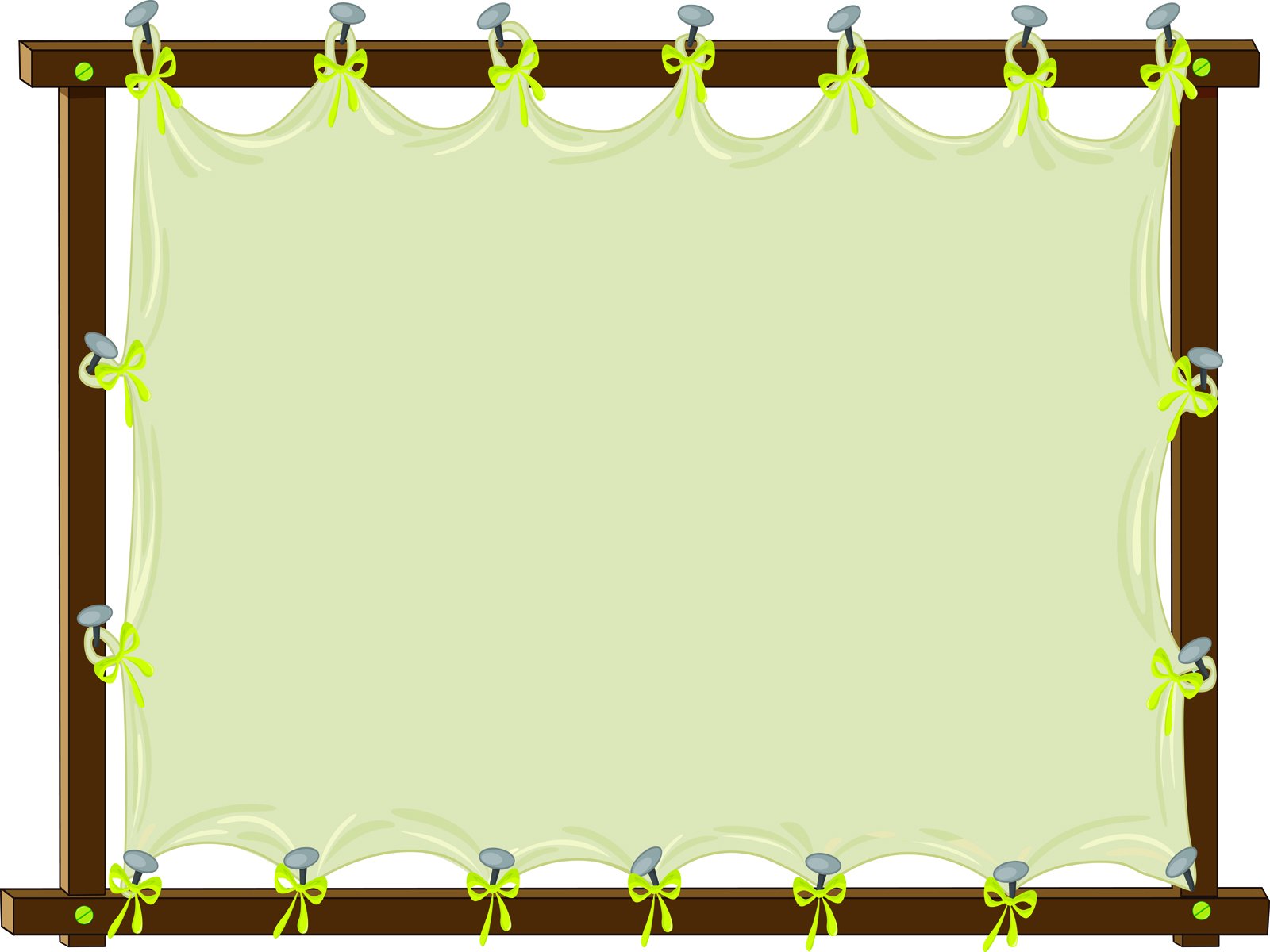 Развивающая среда группы
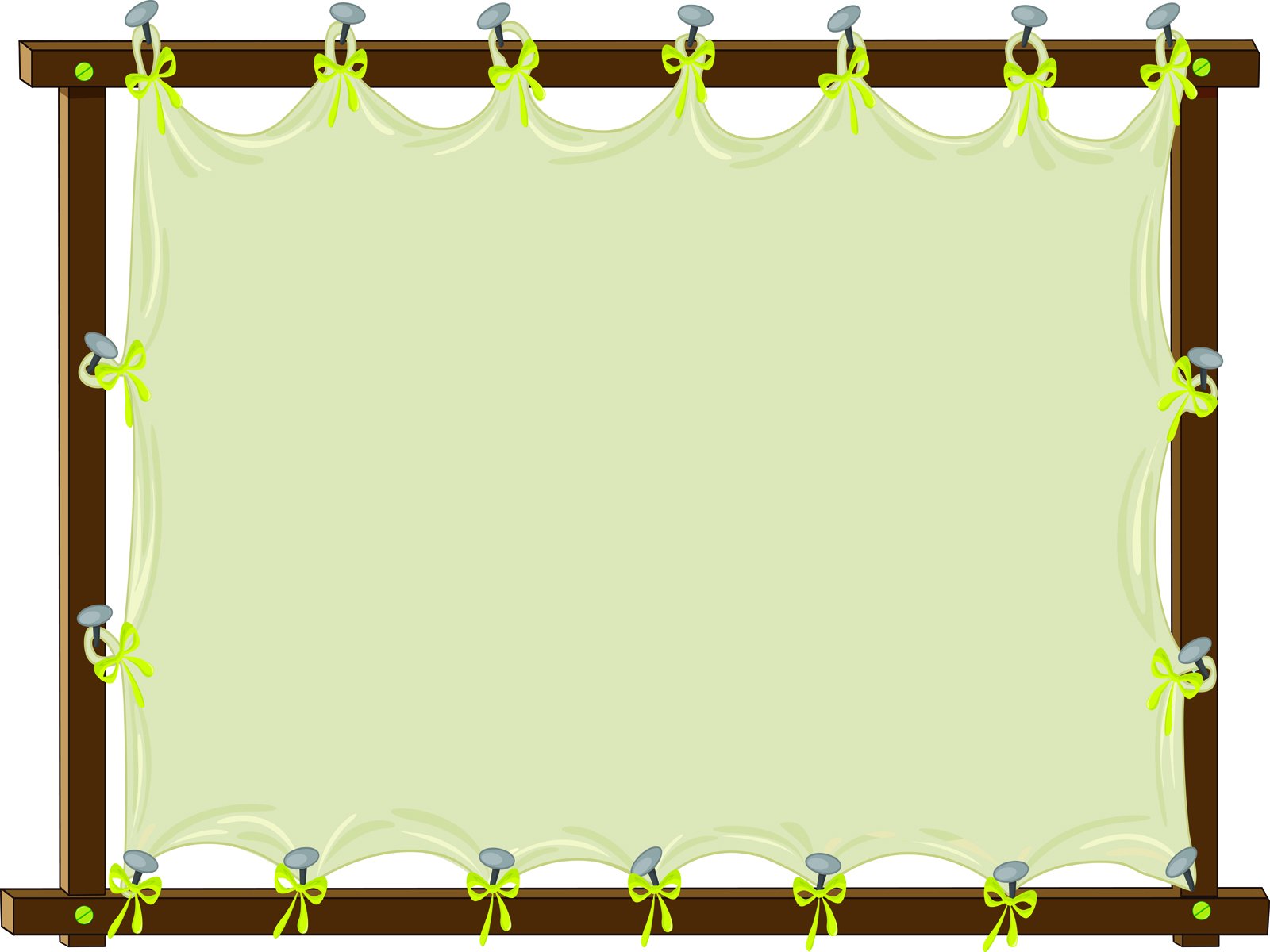 Заклички
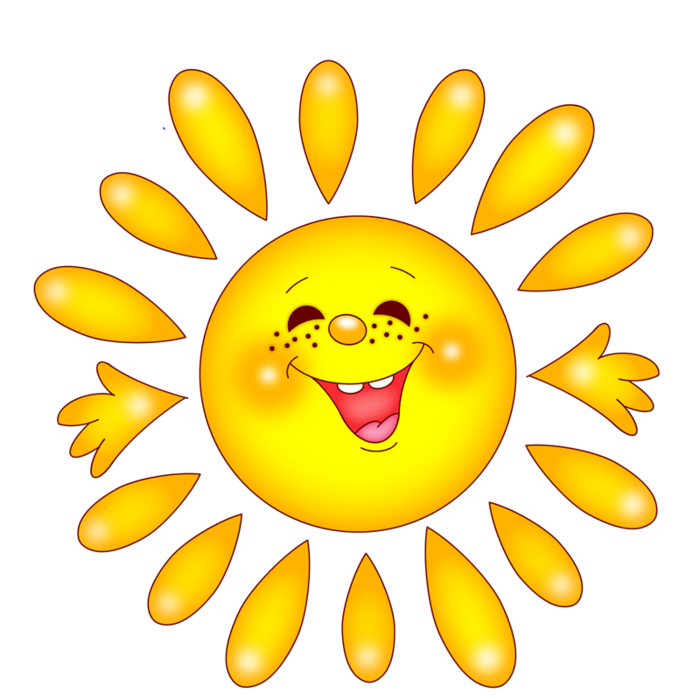 Мороз, мороз,Через тын перерос,Бабу снежную принёс.Баба, баба,Нос крючком,Получай-ка снега ком!

Приходи, Зима,Приходи, красна!С морозами трескучими,Снегами сыпучими,С Рождеством, с Колядой,С Масленицей молодой!
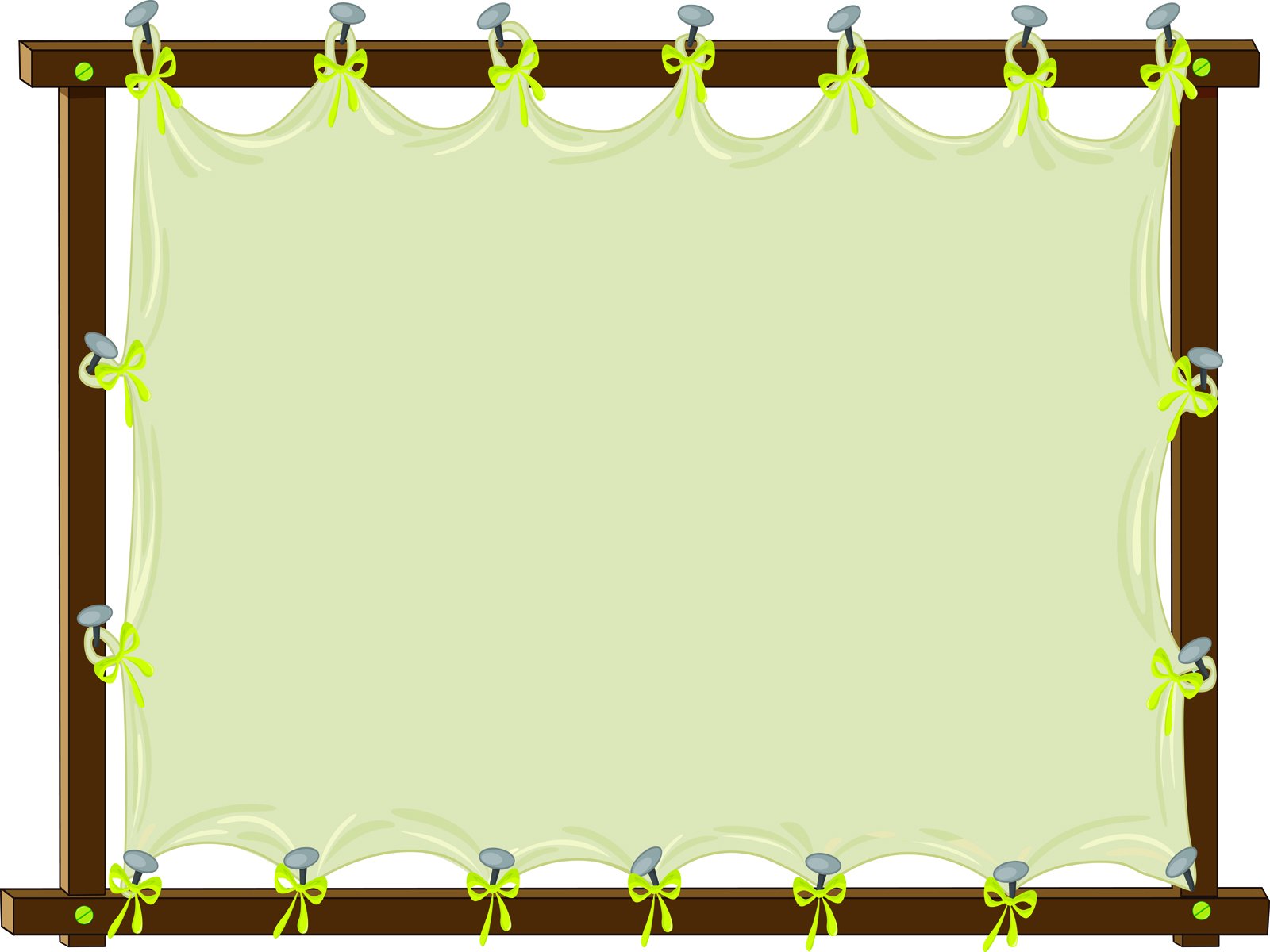 Колыбельные песни
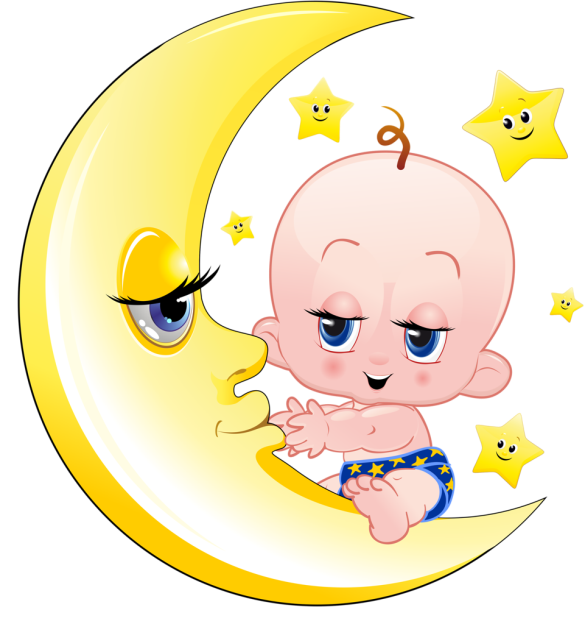 Баю-баюшки-баю,Не ложися на краю.Придет серенький волчокИ ухватит за бочок.Он ухватит за бочокИ потащит во лесок,Под ракитовый кусток.К нам, волчок, не ходи,Нашу Машу не буди.
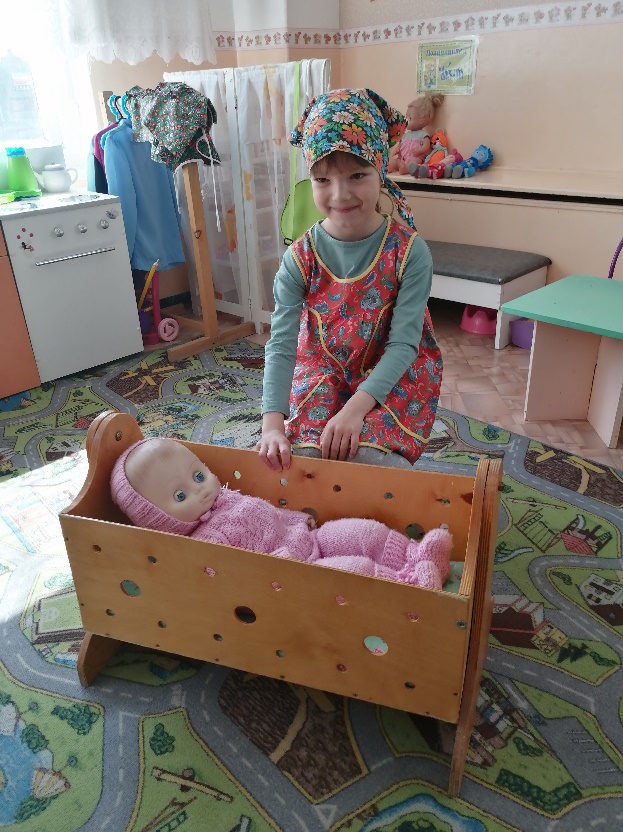 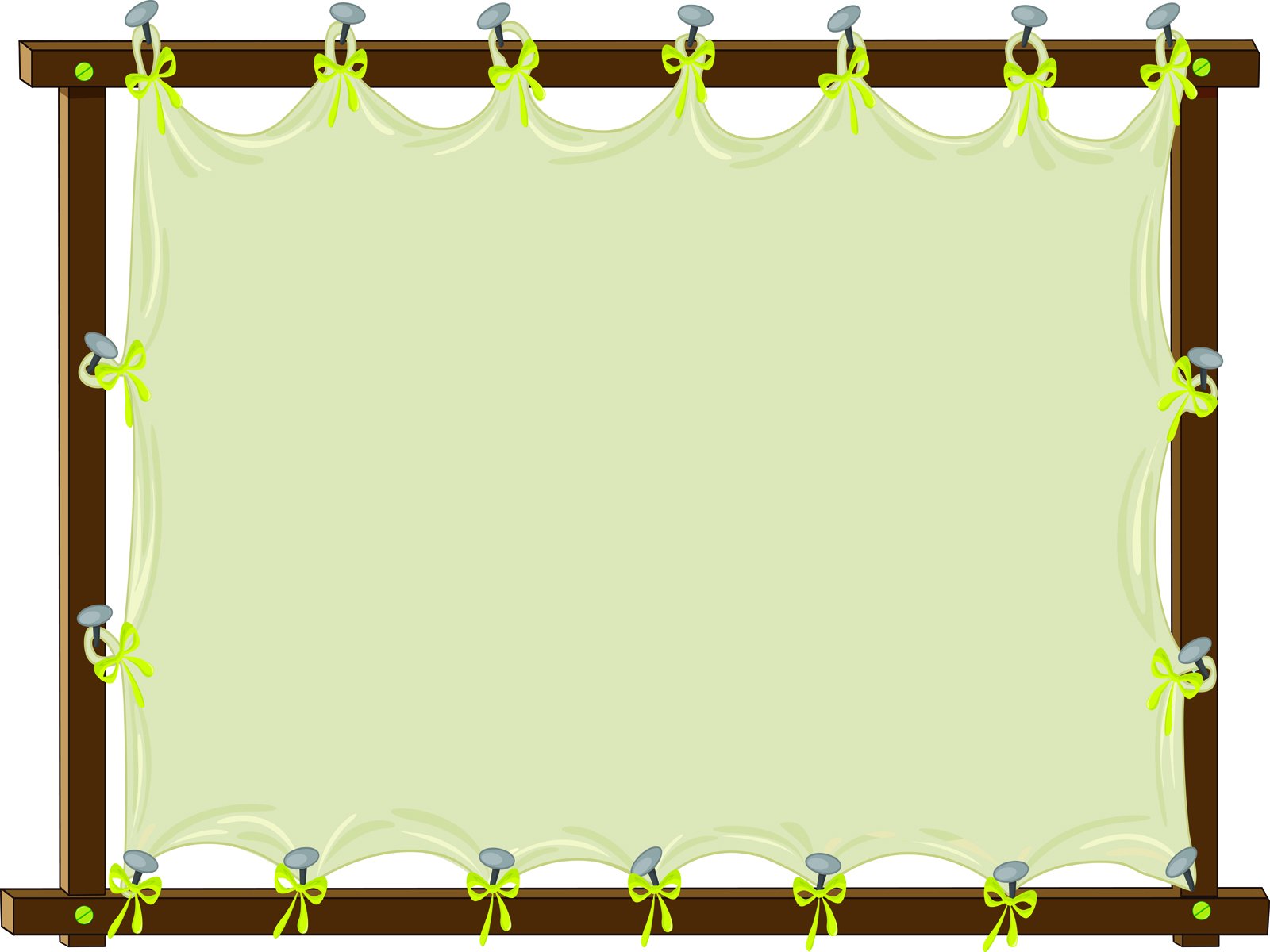 Народная игра		     «Бабка- Ежка»
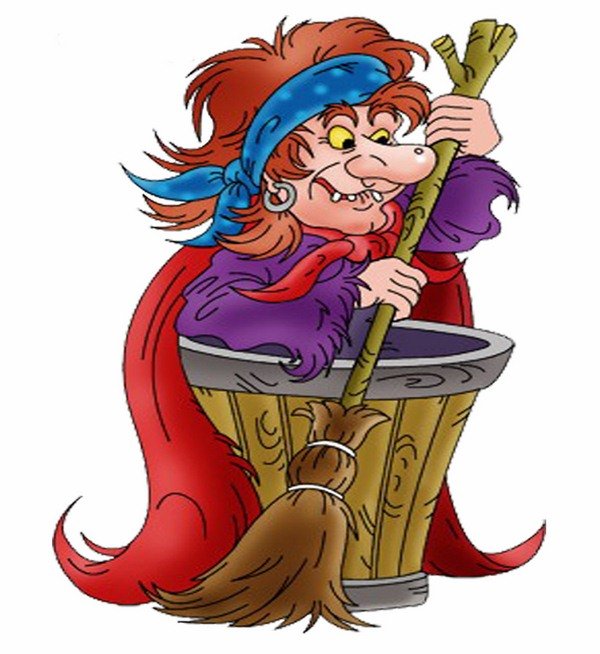 Бабка Ёжка костяная ножка ;
	С печки упала ,ногу сломала,
	А потом и говорит:
	«У меня нога болит»
	Пошла она на базар - раздавила самовар,
	Пошла на улицу - раздавила курицу,
	Вышла на лужайку - испугала зайку.

В темном лесу избушка
	Стоит задом наперед
	В той избушке есть старушка, 
	Бабушка яга живет.
	У нее глаза большие
	Дыбом волосы стоят.
	Ух страшная какая
	Наша Бабушка Яга!
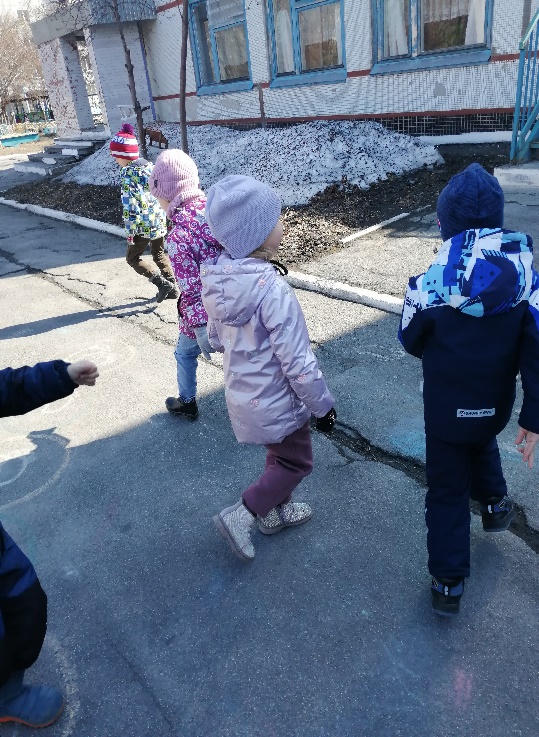 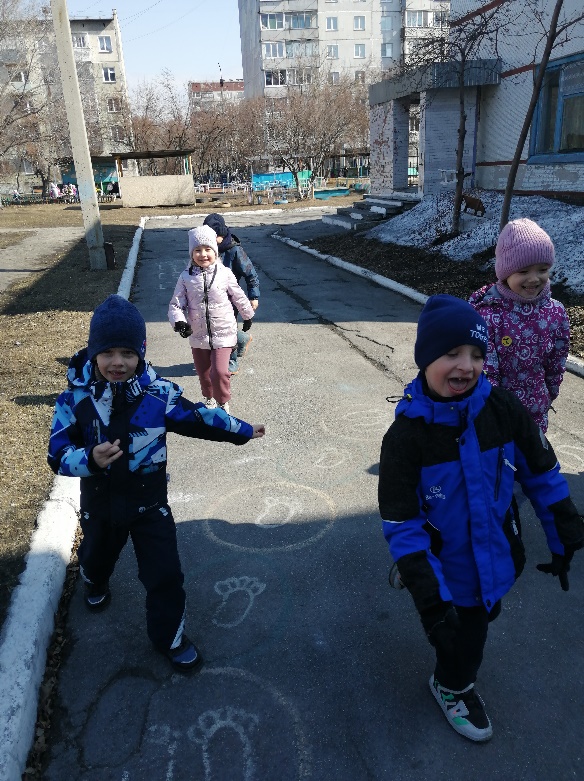 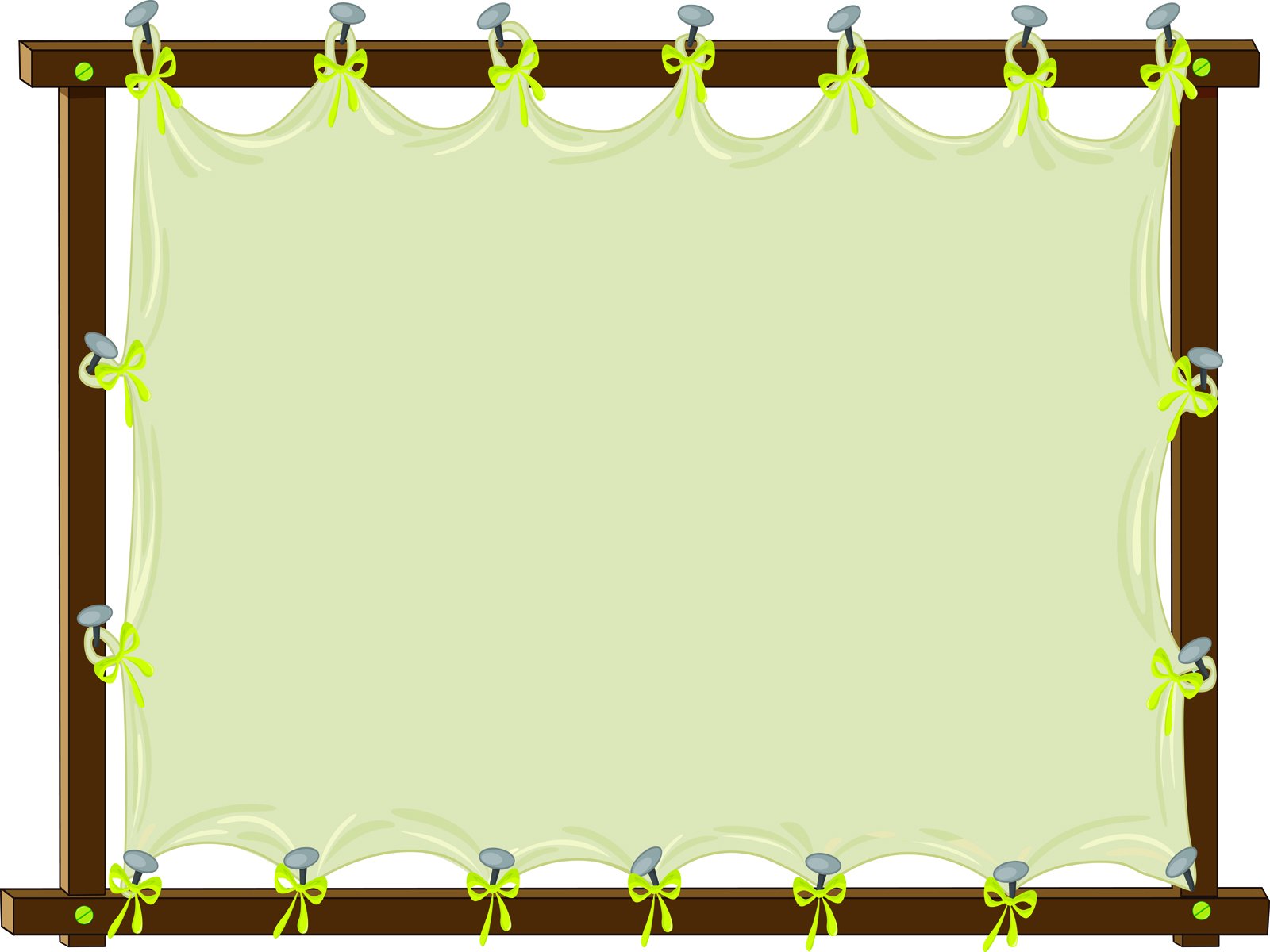 «Наши любимые сказки»
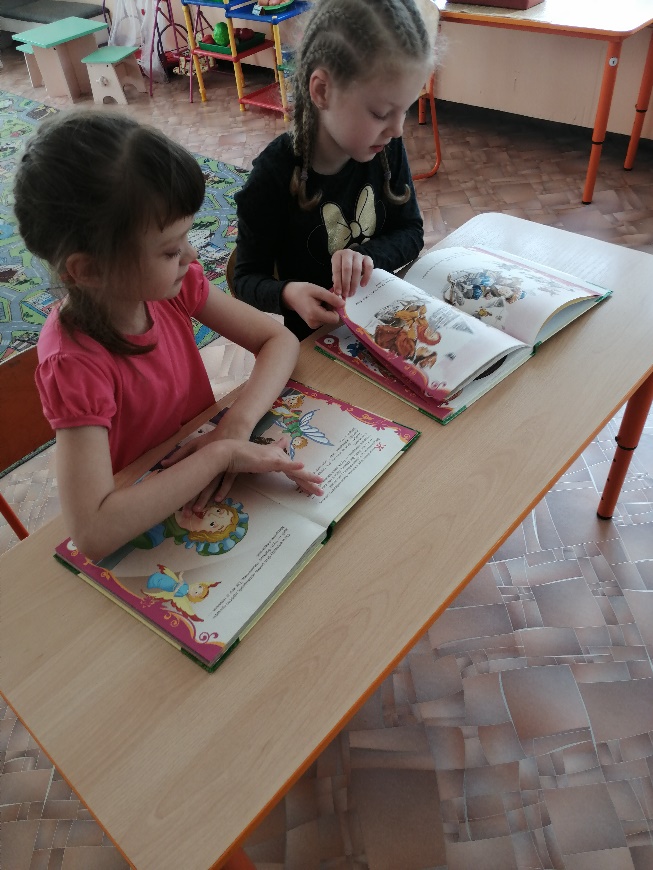 чтение сказок
 рассматривание 
иллюстраций
 беседа по сюжету
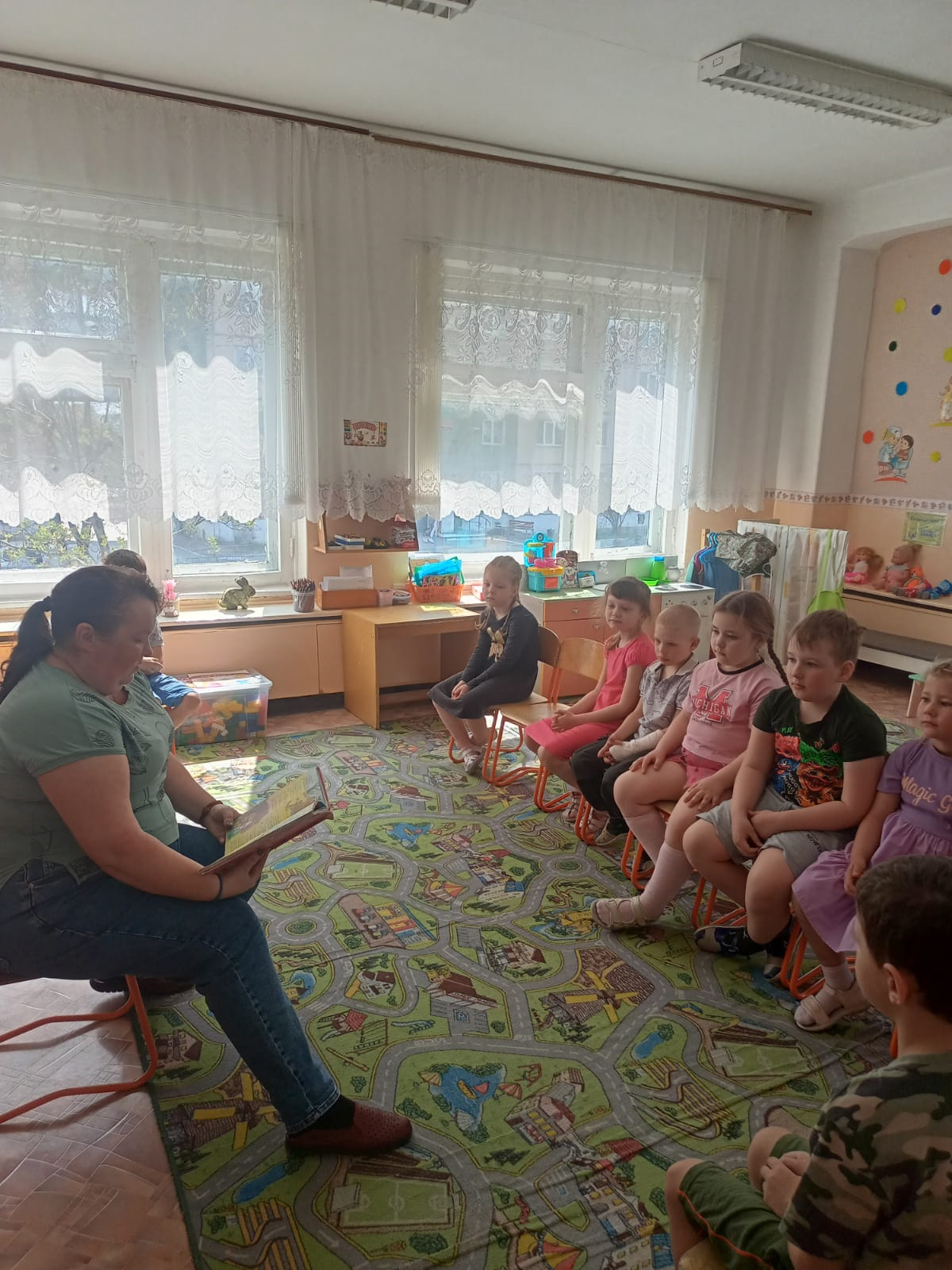 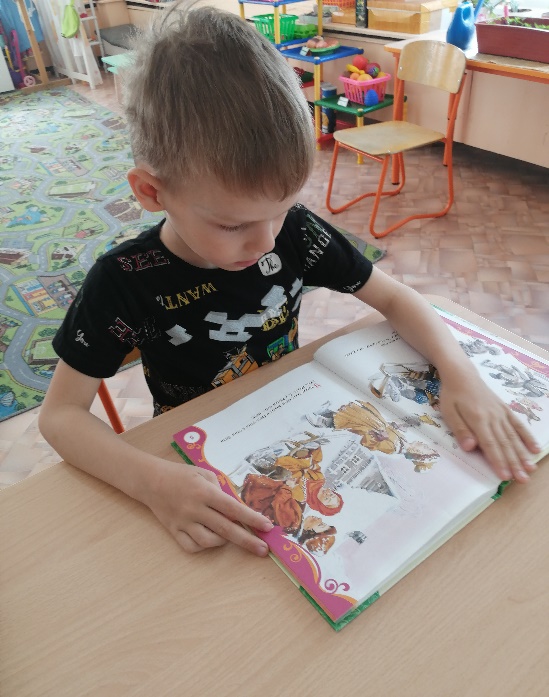 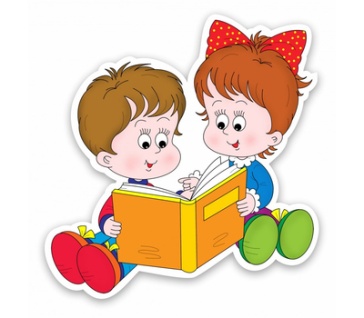 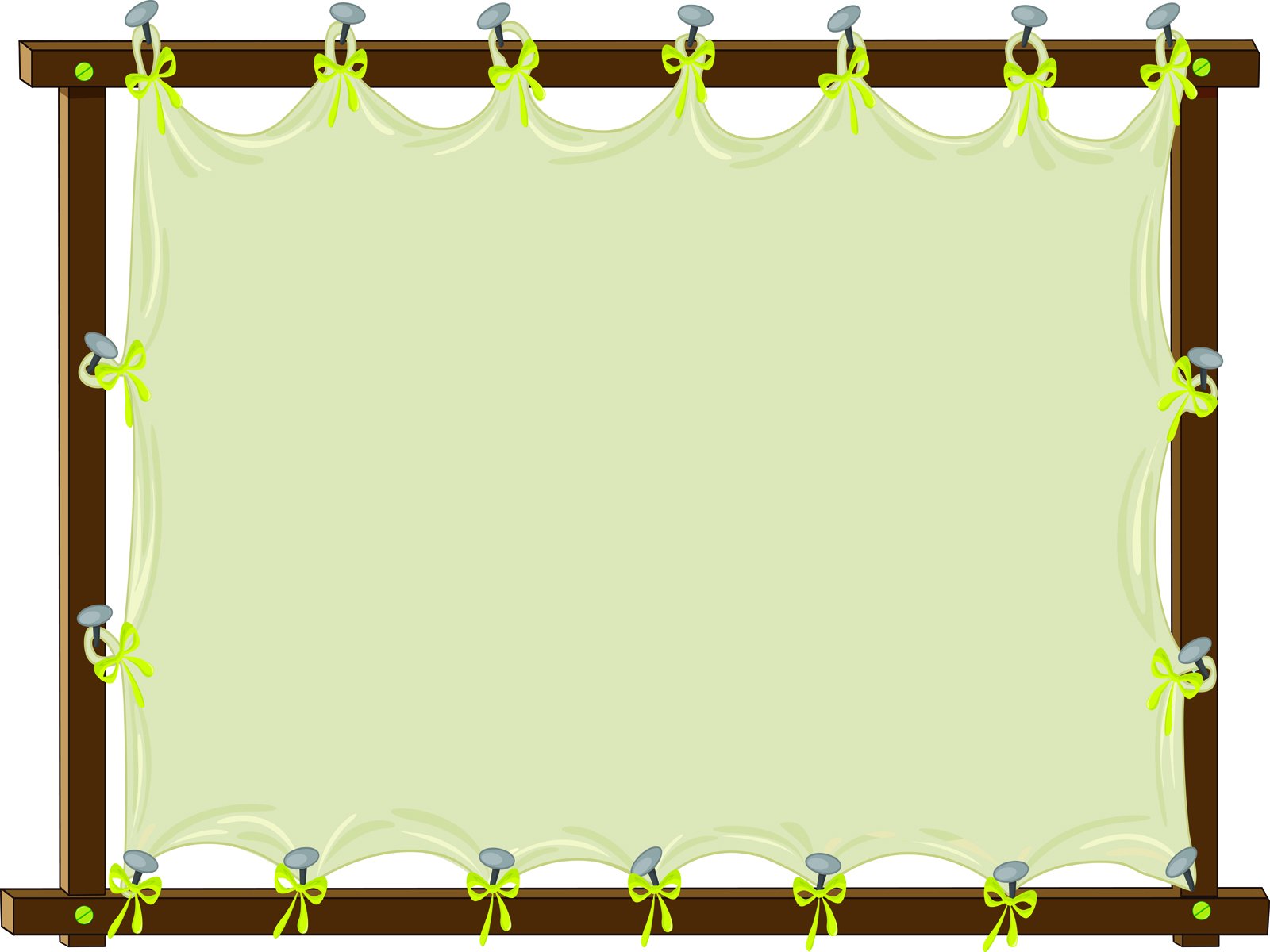 «Мы играем в сказку»
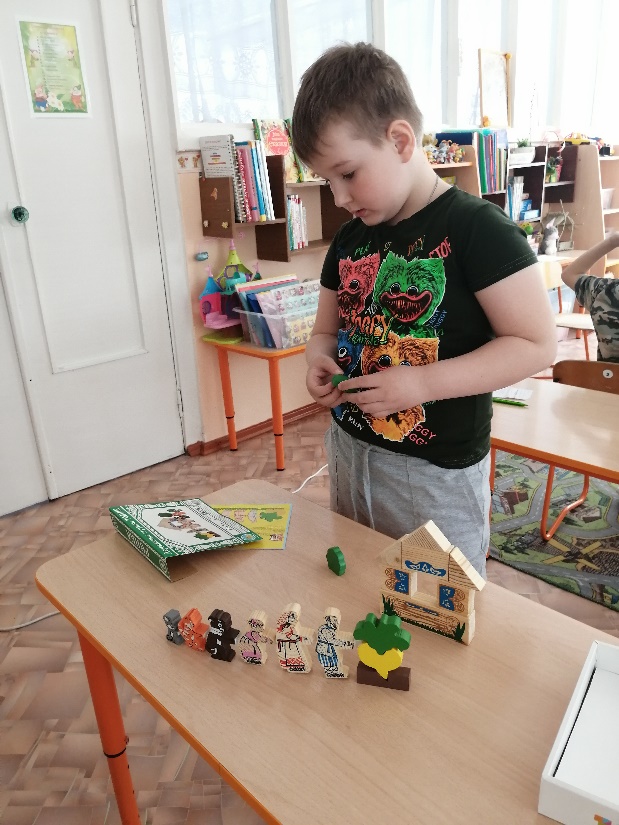 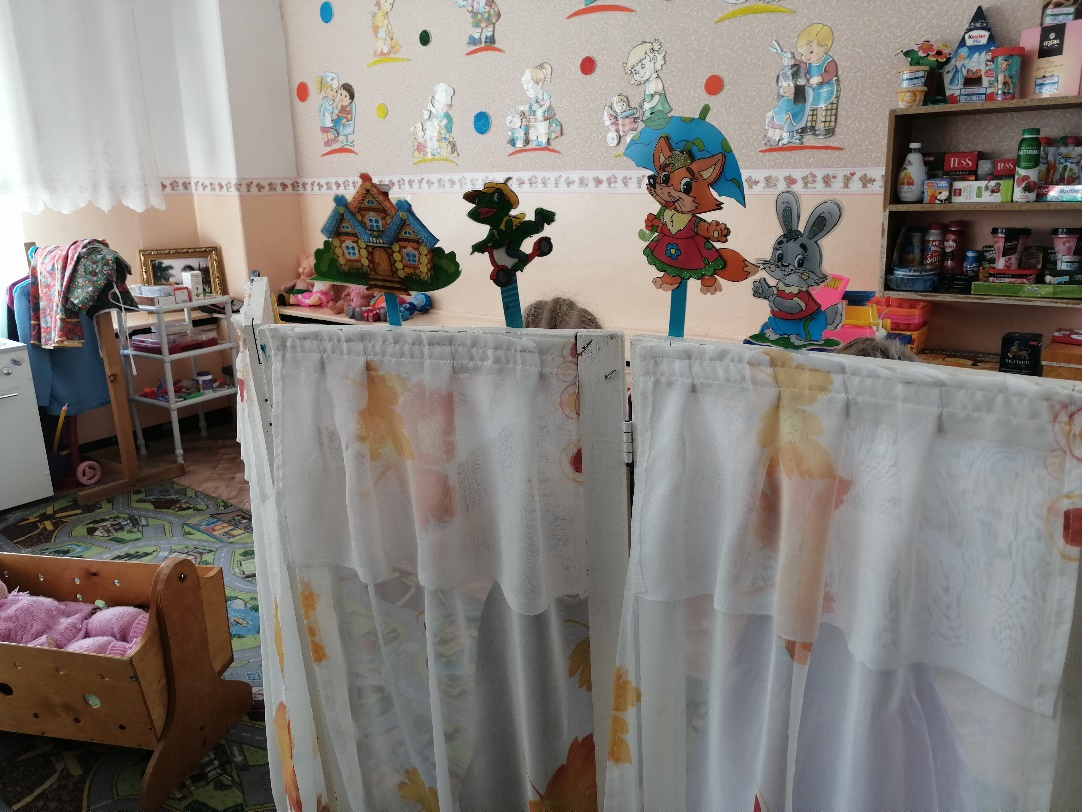 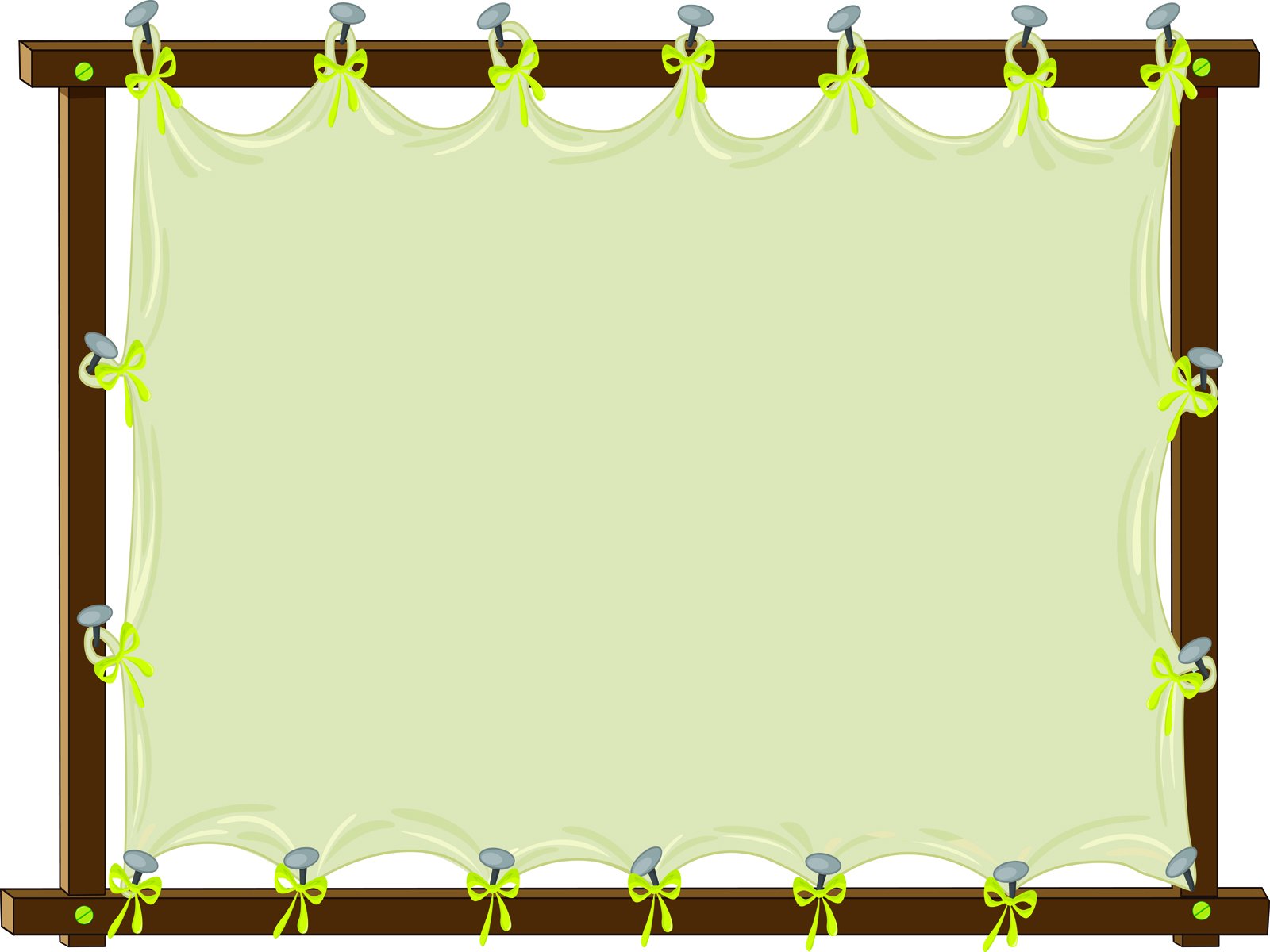 Потешки в режимных моментах
Потешки при одевании на прогулку
Раз, два, три, четыре, пять
Собираемся гулять.
Если хочешь прогуляться,
Нужно быстро одеваться,
Дверцу шкафа открывай,
И одежду доставай.

Потешки во время и перед  умыванием 
Знаем, знаем – да-да-да!
В кране прячется вода!
Выходи, водица!
Мы пришли умыться!
Лейся понемножку
Прямо на ладошку!
Будет мыло пениться
И грязь куда-то денется!
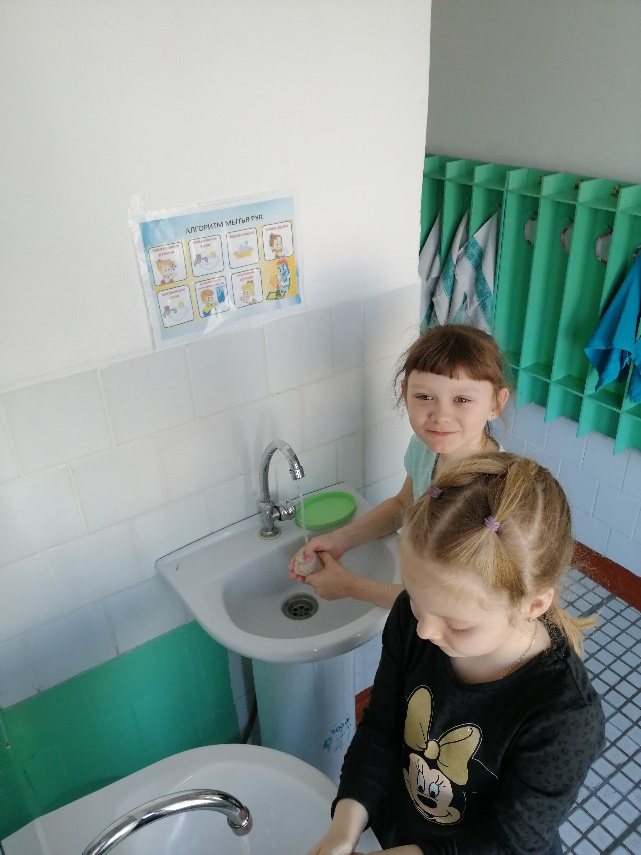 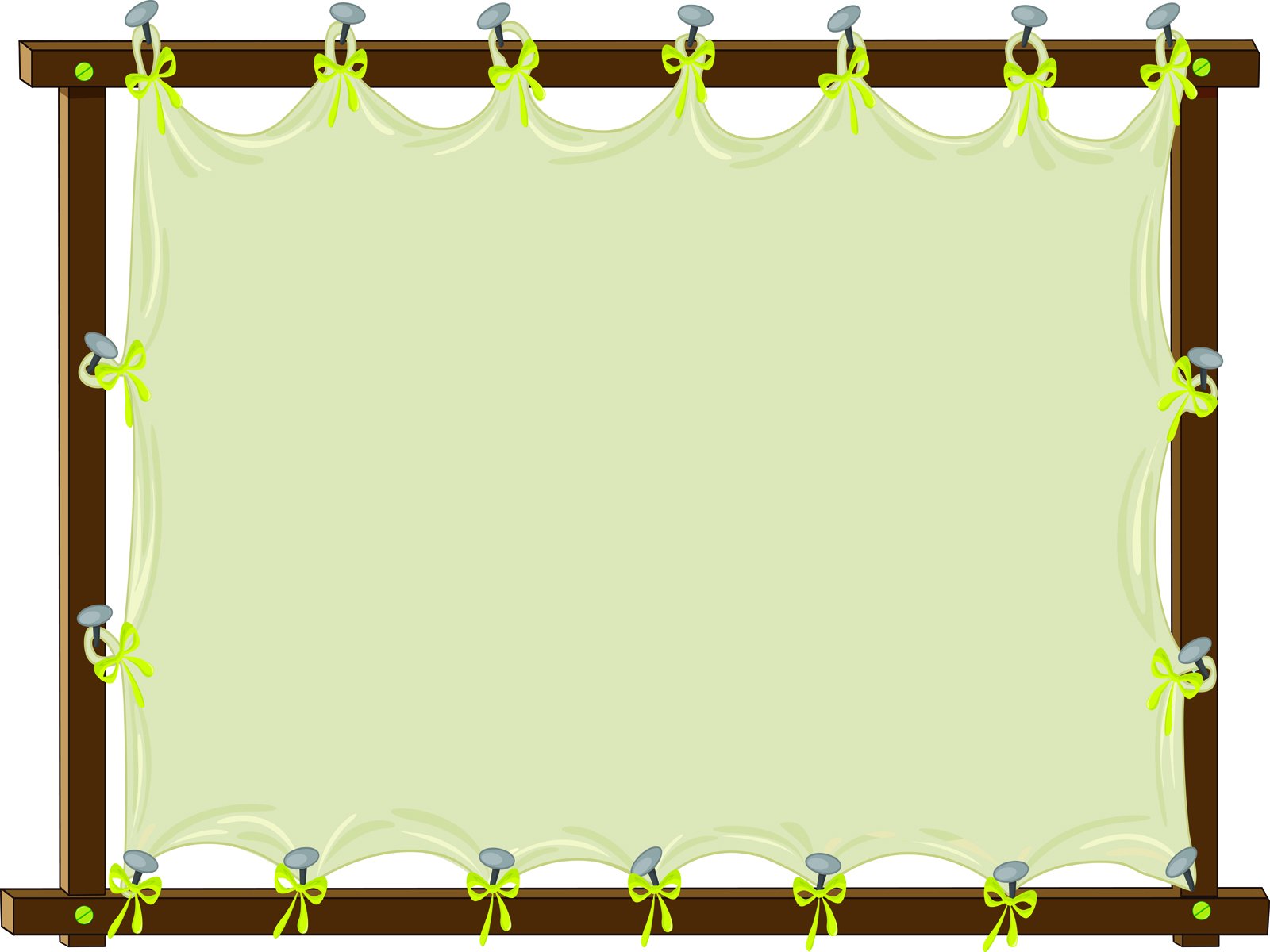 Потешки при пробуждении 
Мы спокойно отдыхали,
Сном волшебным засыпали…
Хорошо нам отдыхать!
Но пора уже вставать!
Крепко кулачки сжимаем,
Их повыше поднимаем.
Потянуться! Улыбнуться!
Всем открыть глаза и встать!
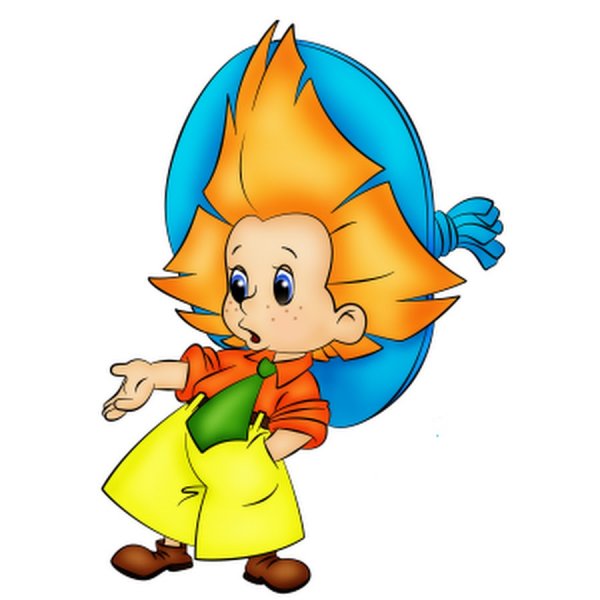 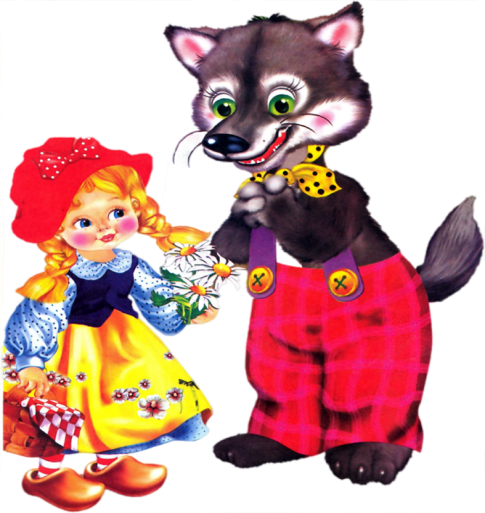 Потешки во время еды
Вот и полдник подошел,
Сели дети все за стол.
Чтобы не было беды,
Вспомним правила еды:
Наши ноги не стучат,
Наши язычки молчат.
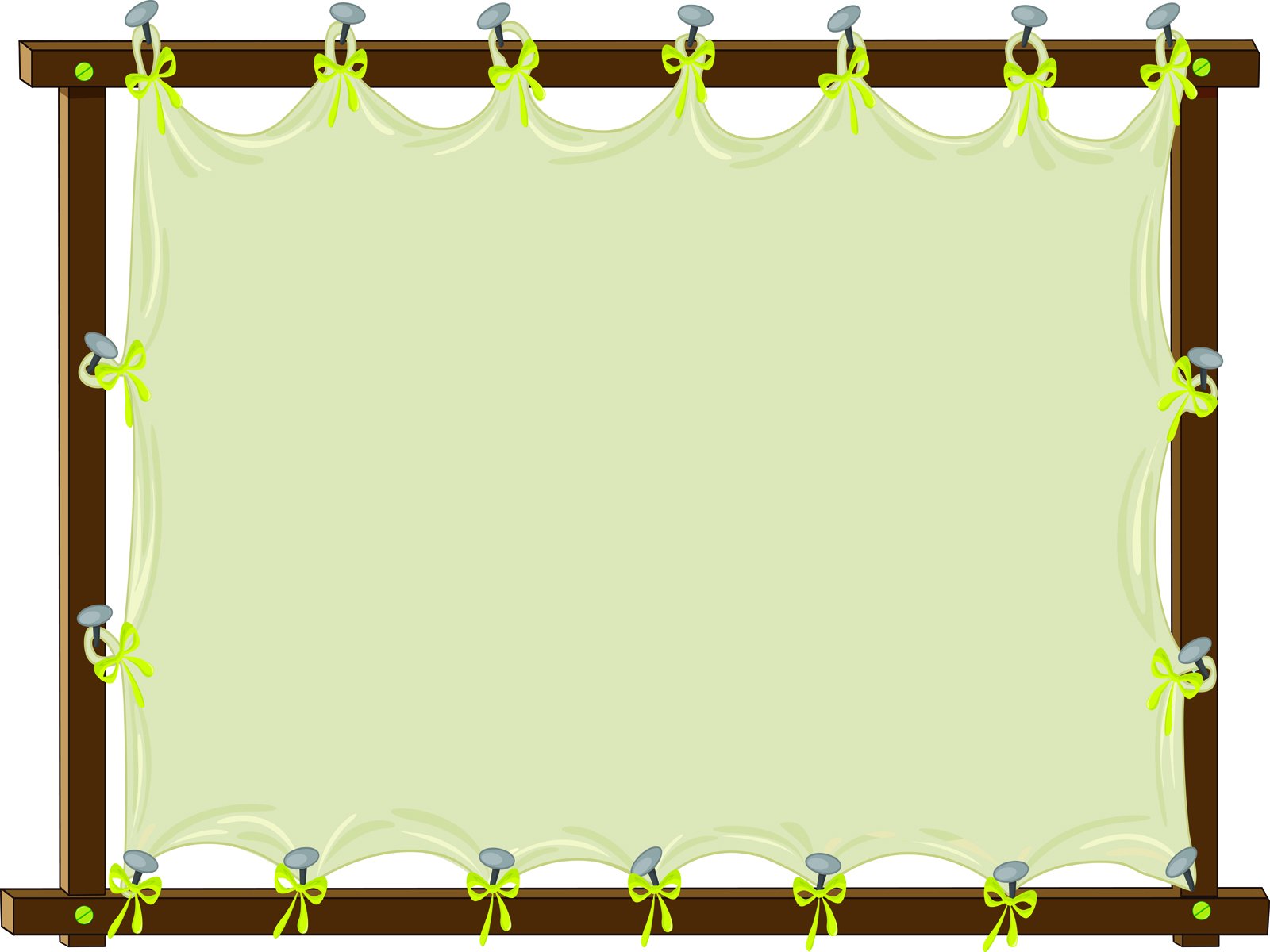 Ожидаемые результаты Выводы
У ребенка сформируется устойчивый интерес к народному творчеству.
Словарь детей обогатиться новыми словами, оборотами, выражениями.
Повыситься уровень связной речи.
Использование в работе с детьми устного народного творчества создает уникальные условия для развития речи, мышления детей, мотивации поведения, накопления положительного морального опыта в межличностных отношениях.
Применение в детском саду русского фольклора позволяет детям приобретать необходимые умения и навыки для использования их в речевом общении, театрализованных, сюжетных играх.
Приобщать ребенка к народной культуре следует начинать с раннего детства.
Фольклор является уникальным средством для передачи народной мудрости и воспитании детей на начальном этапе  их развития. Детское творчество основано на подражании, которое служит важным фактором развития ребенка, его речи
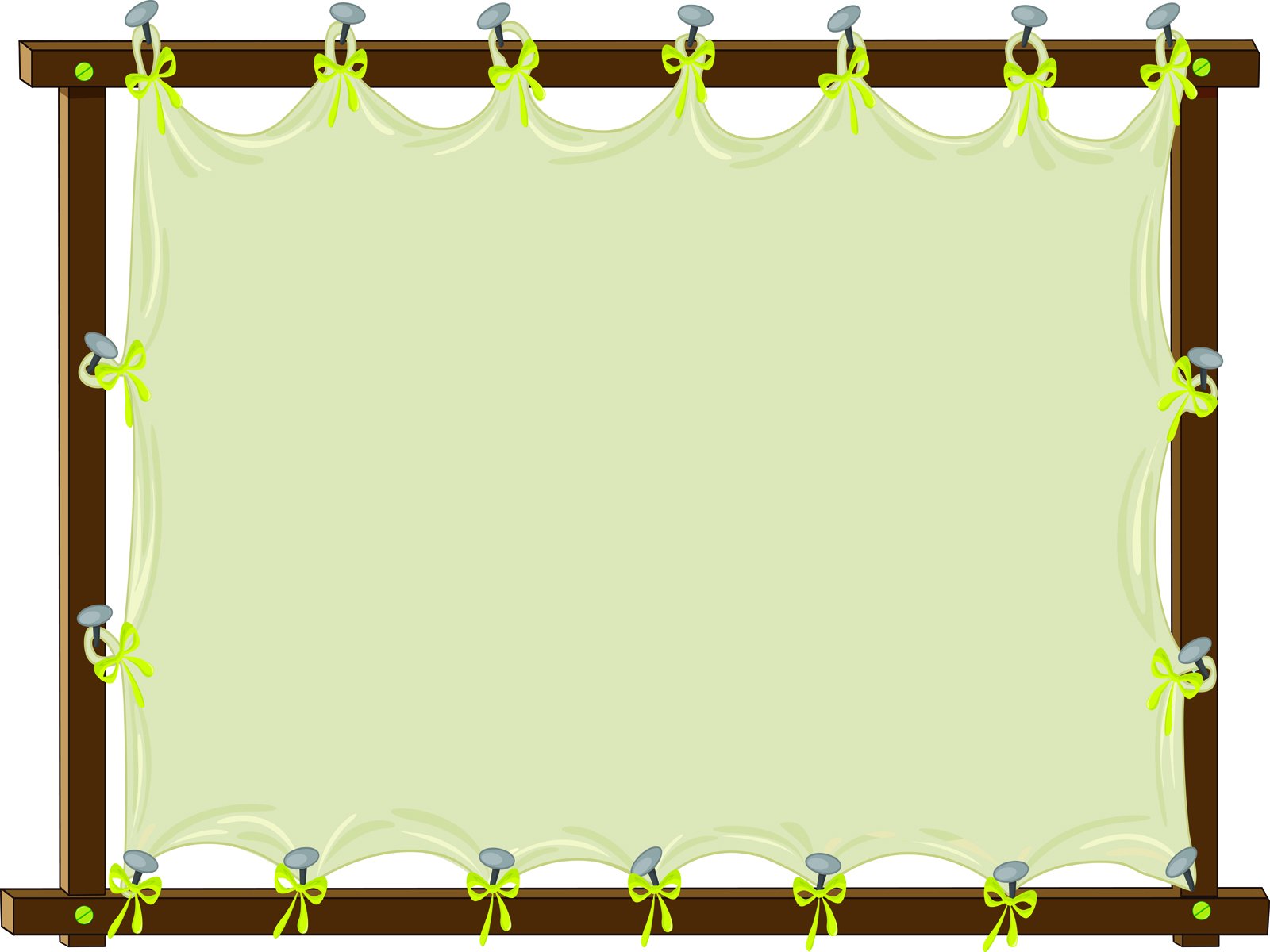 Спасибо за внимание!
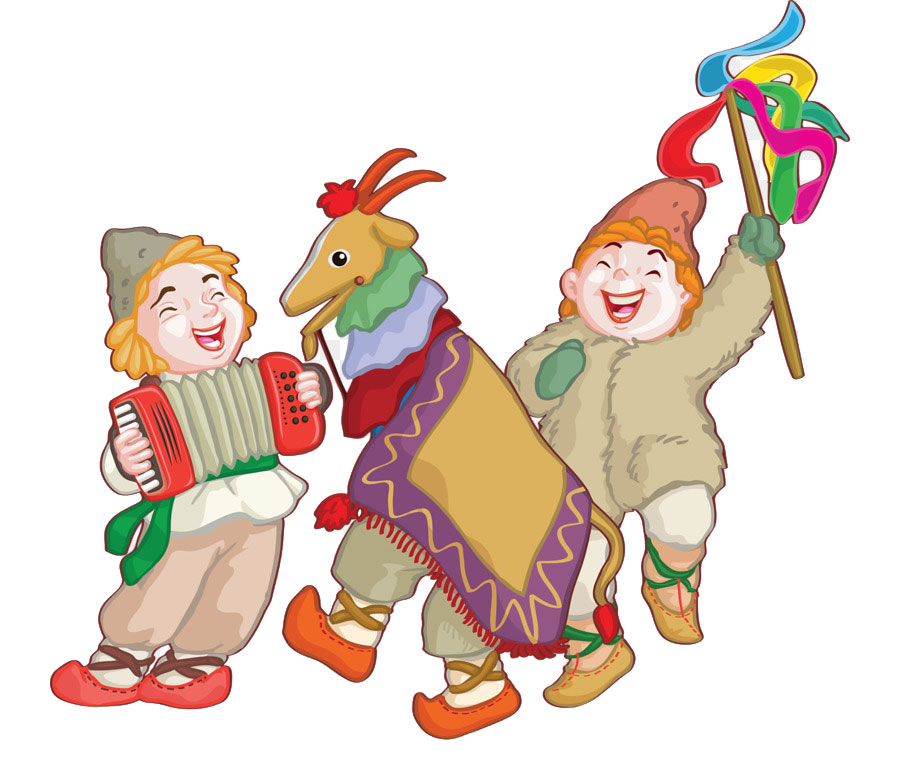 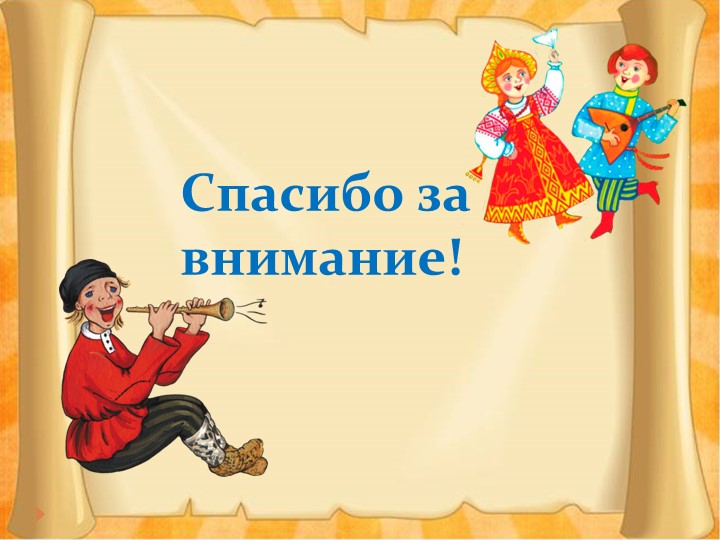